Разработка дополнительных образовательных программ
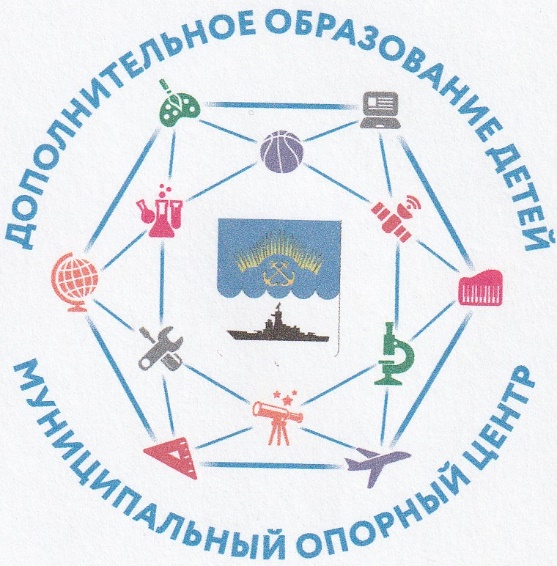 Нормативные документы:
Федеральный закон «Об образовании в РФ» от 29.12.2012 N 273-ФЗ (ред. От 31.12.2014)
СП 2.4.3648-20 «Санитарно-эпидемиологические требования к организации воспитания и обучения, отдыха и оздоровления детей и молодежи», действующие с 01.01.2021 г.
«Порядок организации и осуществления образовательной деятельности по дополнительным общеобразовательным программам, утвержденный приказом Министерства просвещения РФ от 9 ноября 2018 г. N 196 (изменения утверждены приказом Министерства просвещения РФ от 30 сентября 2020 г. N 533
Приложение к письму департамента молодежной политики, воспитания и социальной поддержки детей Минобразования и науки России от 11.12.2006 г. № 06-1844 «О примерных требованиях к программам дополнительного образования детей»
Приказ Минобрнауки Мурманской области № 462 От 13.03.2020 «Об утверждении правил персонифицированного финансирования дополнительного образования в Мурманской области»
ФЗ Российской Федерации от 29 декабря 2012 г. № 273-ФЗ «Об образовании в Российской Федерации».
Статья 12. Образовательные программы. Пункт 4. К дополнительным образовательным программам относятся: дополнительные общеобразовательные программы - дополнительные общеразвивающие программы, дополнительные предпрофессиональные программы (в сфере искусств; в сфере физической культуры и спорта).
Дополнительная общеобразовательная программа является организационно-нормативным документом, в котором отражается педагогическая концепция педагога дополнительного образования в соответствии с заявленными целями и задачами деятельности, условия, методы и технологии реализации целей и задач, предполагаемый конечный результат.
Отличия дополнительной образовательной программы от программы внеурочной деятельности (в школе)
Вывод: основная образовательная программа предусматривает внеурочную деятельность в обязательном порядке. Дополнительное образование идет сверх основной программы
Структура Программы дополнительного образования детей
1. Титульный лист. 
2. Пояснительная записка. 
3. Учебно-тематический план. 
4. Содержание изучаемого курса. 
5. Материально-техническое обеспечение дополнительной образовательной программы. 
6. Список литературы.
1. Титульный лист
2. Пояснительная записка:
Нормативно-правовые документы:
Направленность дополнительной образовательной программы:
Цель и задачи дополнительной образовательной программы:
Цель должна быть четкая, краткая и одна. 
Цель – это основной заранее предполагаемый проектированный результат учебного процесса.
Целью может быть: обучение какому –либо виду деятельности, развитие личностных качеств через обучение, общепедагогические цели. 
!!!Обязательно соответствие цели и конечного результата.
Задача - конкретизация цели, пути её достижения, т.е. что необходимо сделать, чтобы достичь цели. Задачи - научить, привить и т.д., но конкретные и относящиеся к предмету изучения. Задачи могут быть: образовательные или обучающие (что узнает воспитанник, освоив программу), развивающие, связанные с развитием творчества ребенка (чему научится ребенок); воспитательные.
Цель и задачи дополнительной образовательной программы:
Что понимается под модуле программы в рамках системы ПФДО?
Модуль - структурная единица программы, в который закладываются свои результаты, которые предположительно будут достигнуты всеми учениками групп на этом модуле при его прохождении. Наиболее привычное понимание модуля - учебный год/полугодие/четверть - зависит от программ (модули в программе в этом случае будут идти последовательно друг за другом).
 У каждого модуля есть свои результаты
Формы занятий:
Указать основные и вспомогательные формы занятий. 
Формы занятий определяются: количеством детей, особенностями материала, местом и временем занятия, применяемыми средствами и т.п. 
Например, занятия включают в себя организационную, теоретическую и практическую части:
Организационная часть должна обеспечить наличие всех необходимых для работы материалов и иллюстраций;
Теоретическая часть занятий при работе должна быть максимально компактной
Режим занятий: 
Сколько занятий в неделю, продолжительность одного занятия, необходимость разбиения на подгруппы или индивидуальных занятий. 
Ожидаемые результаты освоения программы. 
Воспитанник будет знать: 
Воспитанник будет уметь: 
Воспитанник сможет решать следующие жизненно-практические задачи: 
Воспитанник способен проявлять следующие отношения: 
Если программа рассчитана на несколько лет (этапов), то результаты ее освоения и способы их проверки должны быть определены по годам (этапам) реализации программы.
Способы проверки результатов освоения программы:
Формы и методы контроля, специфичные для системы дополнительного образования: конкурсы, смотры, соревнования, выставки, фестивали, отчетные концерты конференции и т.п. При необходимости проверить степень сформированности индивидуально-личностных качеств детей описываются их специфические проявления в особенностях деятельности, поведения, общения, характерных эмоциональных состояниях, а также ситуации, которые должны быть созданы для того, чтобы пронаблюдать эти проявления. 
Например: Подведение итогов по результатам освоения материала дан-ной программы может быть в форме ... во время проведения..., когда работы 
детей по конкретной теме... В процессе просмотра работ происходит обсуждение оригинальности замысла и его воплощения автором, сравнение различных... В конце года готовится (большая выставка творческих работ), в которой участвуют...
3. Учебно-тематический план дополнительной образовательной программы может содержать:
4. Содержание курса:
Содержание дополнительной образовательной программы раскрывается через краткое описание тем (теория и практика). 
– краткое описание тем или разделов; 
– краткую характеристику форм занятий по каждой теме, 
– описание методического обеспечения каждой темы (приемы и методы организации учебно-воспитательного процесса, дидактический материал, техническое оснащение занятий); 
Содержание разделов и тем излагается в последовательности, строго соответствующей структуре тематического плана. 
Название каждой темы программы должно начинаться со слова «Тема» с указанием порядкового номера. 
Характеристика содержания темы в программе осуществляется с помощью предложений телеграфного стиля, основой которых являются ключевые слова (словосочетания), отражающие предметы и аспекты содержания программы, и определяющие ее понятийно-терминологический аппарат. 
Совокупность ключевых слов, включенных в текст программы, должна обеспечивать достаточный уровень полноты и глубины раскрытия содержания каждой темы. 
Стиль изложения материала учебной программы должен быть ясным и четким. Не допускается использование фраз, имеющих многозначное толкование, а также пространных предложений со сложной структурой. Предложения, отражающие самостоятельные фрагменты темы, должны начинаться с абзаца
5. Материально-техническое обеспечение:
Материально-техническое обеспечение: приемы и методы организации учебно-воспитательного процесса, дидактический материал, техническое оснащение занятий:
Перечень видео и аудиопродукции (компакт-дисков, видеокассет, аудиокассет). 
Указывается минимально необходимое оснащение, без которого реализация программы невозможна. 
Можно также выделить два раздела: минимально необходимое оснащение и приборы, материалы и оборудование для более полной реализации программы. 
Для занятий по программе необходимы следующие средства и материалы: простой карандаш, фломастер, маркер, гуашевые и акварельные краски, аудио- и видеозаписи, тексты художественных произведений, документы, карты, иллюстрации, музыкальные записи, инвентарь, литературные произведения, специальные тетради, альбомы, таблицы, плакаты, видеофильмы и др.
6. Список Литературы
Список литературы — методический материал, должен включать документы, всесторонне раскрывающие содержание программы, обеспечивать рациональною организацию самостоятельной работы детей на основе систематизированной информации по темам программы. Список литературы может содержать подразделы: основная литература, дополнительная литература, список нормативных документов, государственных стандартов и т.п. 
Основная литература — список не более чем из 5 наименований, желательно имеющим грифы «Рекомендовано (название экспертного органа) в качестве учебника (учебного пособия) по (наименование дисциплины)» или «Допущено (название экспертного органа) в качестве учебника (учебного пособия) по (наименование дисциплины)» 
При составлении списка литературы следует ориентироваться на библиотечно-информационные ресурсы библиотеки вуза Перечень литературы составляется последовательно с единой нумерацией. 
Дополнительная литература от основной отделяется заголовком.
Стиль и культура оформления программы: